Fostering DIHs for Embedding Interoperabilityin Cyber-Physical Systems of European SMEs
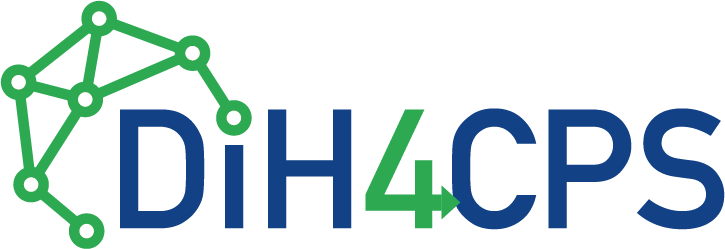 EOSC DIHProject Overview
UNINOVA – José Ferreira
Project Overview
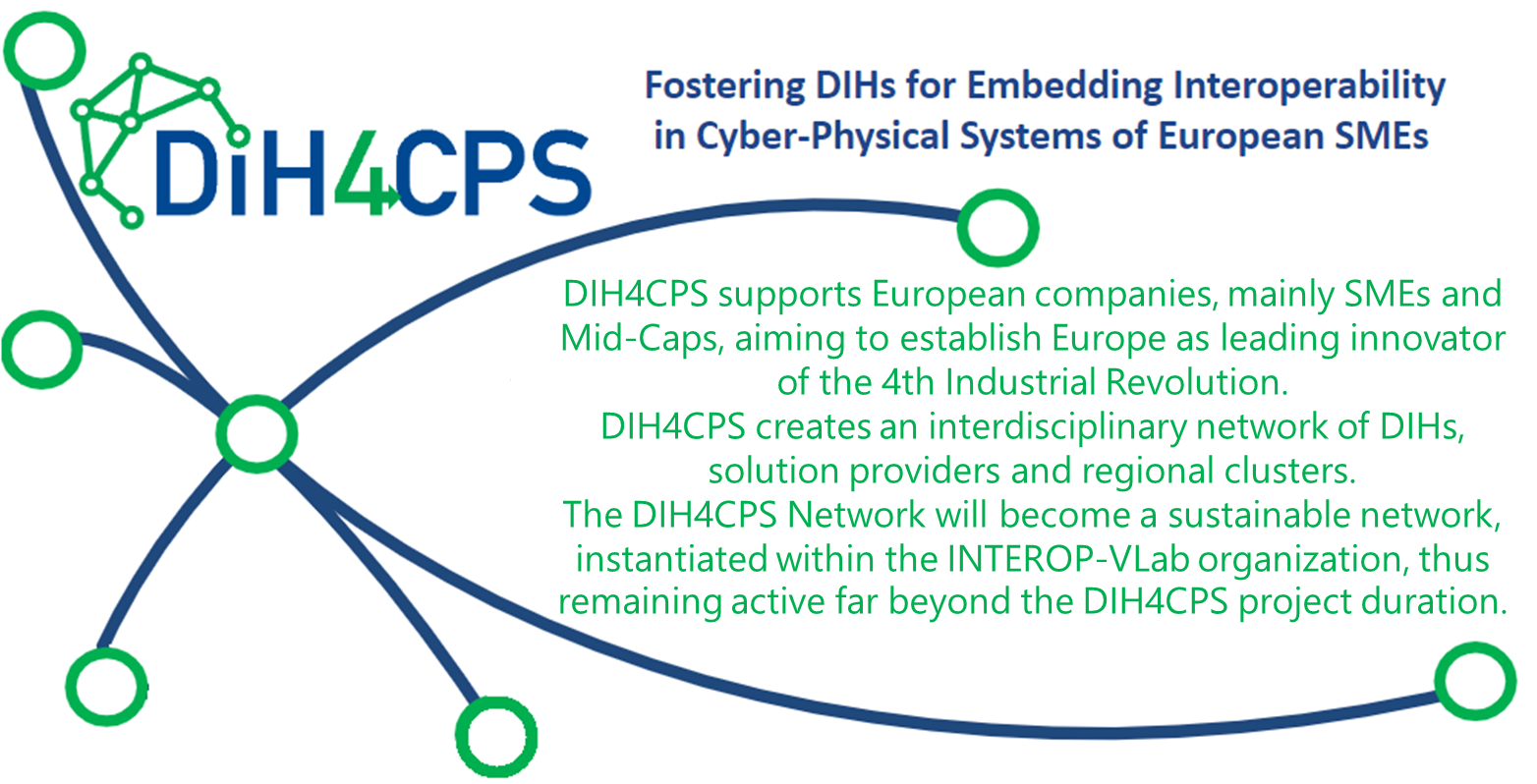 DIH4CPS Tools – DIHs Customers
Technology Provider
Technology End-User
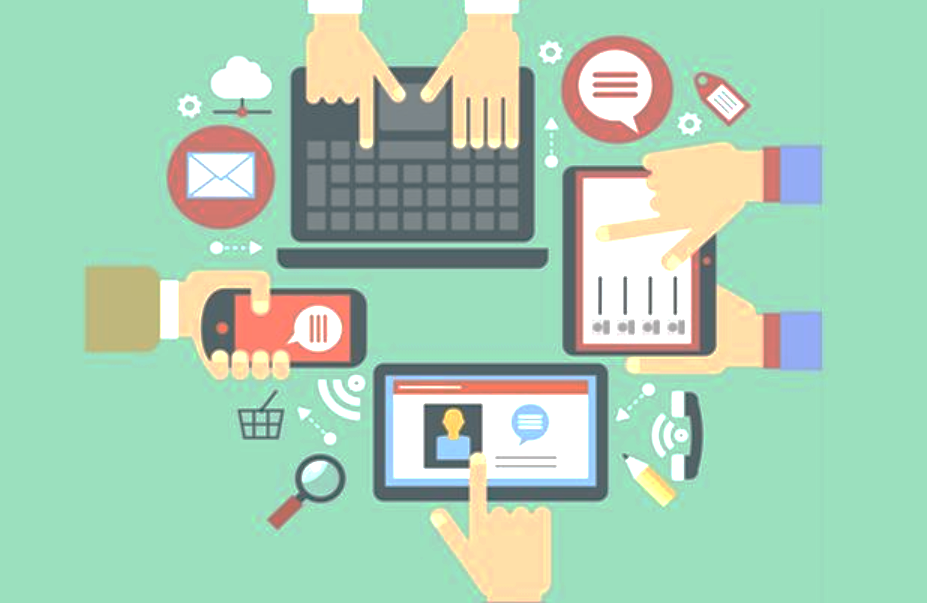 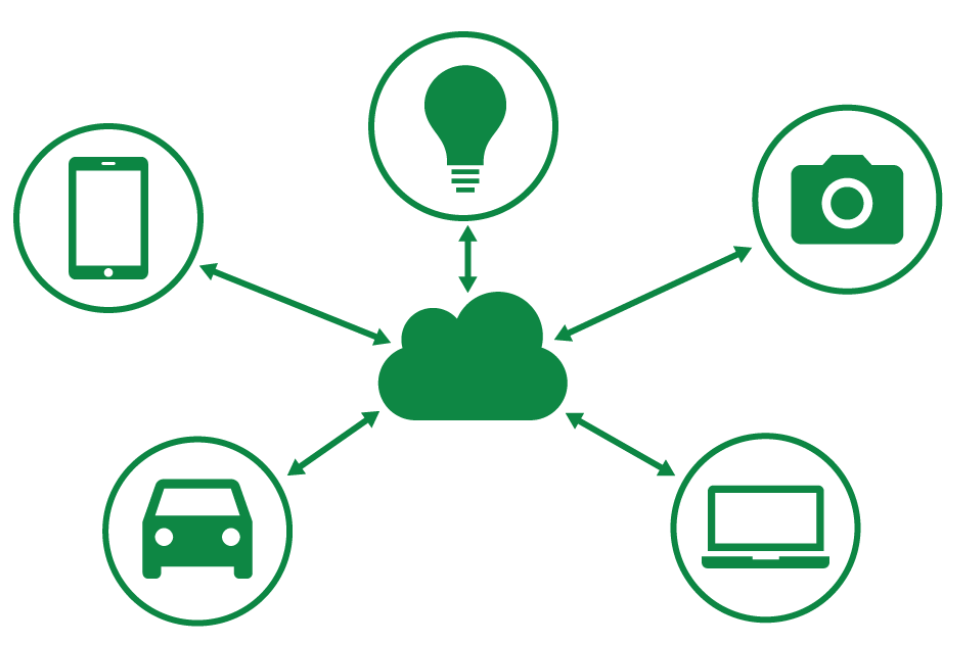 Any company (SME / LE or start-up) that uses technology to best perform its business
Any company (SME/LE or start-up) whose business is to develop new technologies
DIH4CPS Network Collaboration
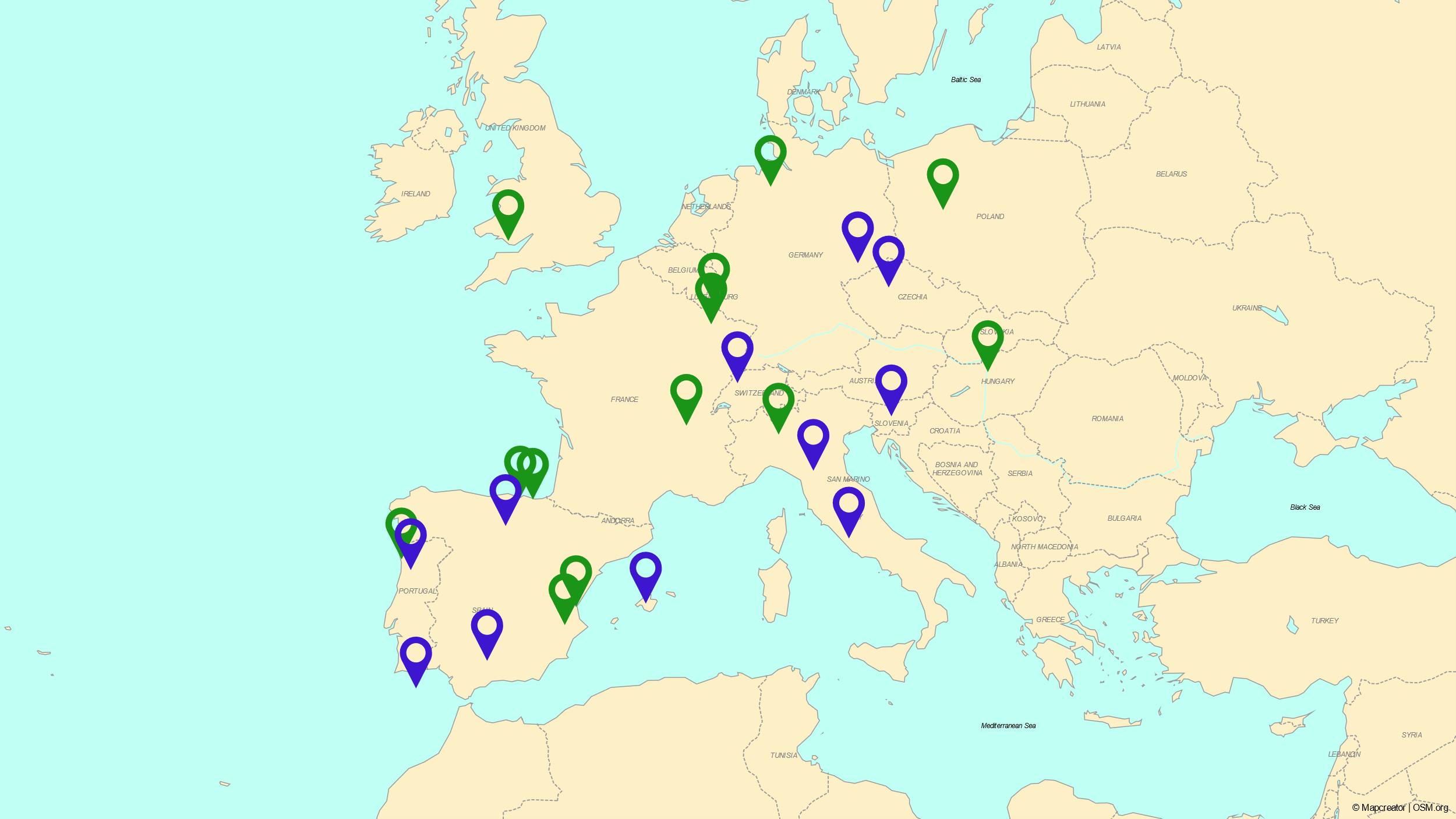 Administration of the DIH in the network
Adaptive, Multidimensional and user-friendly Network Navigation System 
Network formalization
Multi-dimensional navigation tool
Access or propose to events
Disseminate, experiments results, or success stories
Collaboration with others communities, tools, …
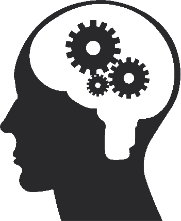 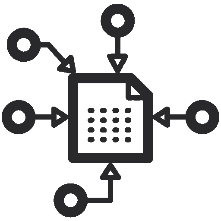 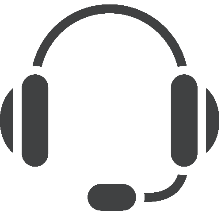 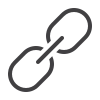